Еволюція та моделі ЕЛЕКТРОННого УРЯДУВАННЯ
План:
Сутність електронного урядування
  Історія виникнення та розвитку Е-урядування
Теоретичні засади електронного урядування
Правове забезпечення
Складові електронного уряду
Моделі електронного урядування
У загальному розумінні, електронне урядування - це використання ІКТ для забезпечення та покращення надання державних послуг, управління державними процесами та взаємодії між урядом та громадянами з метою удосконалення доступу громадян до державних послуг, оптимізації роботи урядових органів, покращенні прозорості та ефективності управління, зниженні бюрократичних бар'єрів, підвищенні відкритості урядових органів та сприянні участі громадян у прийнятті рішень.
Електронне урядування включає в себе впровадження різноманітних технологічних рішень, таких як веб-сайти державних органів, електронні форми звернень, онлайн-платформи для надання послуг, електронні системи управління документами, цифрові ідентифікаційні засоби, електронні системи голосування та багато іншого. 
Ці технологічні інновації сприяють покращенню відносин між урядом і громадянами, роблять державні послуги більш доступними та зручними для отримання, а також сприяють створенню відкритого та демократичного уряду із трансформацією розуміння самої ролі уряду від механізмів примусу до засад рівного партнерства.
Концепція електронного урядування сформувалася в результаті поступового розвитку інформаційних технологій та їхнього впливу на урядові структури та способи взаємодії з громадянами. 
Початковий етап становлення концепції електронного уряду  з 1970-х років, пов’язаний з початком використання комп'ютерів у державних структурах для автоматизації роботи та обробки даних.
Етапом появи самого поняття «електронного урядування» вважаються 1990-ті роки, коли під час цього періоду починається активний розвиток Інтернету та інформаційних технологій, що сприяє виникненню поняття «електронного урядування». Держави починають впроваджувати онлайн-сервіси та платформи для спрощення доступу громадян до державних послуг, особливого успіху тут досягають США, Велика Британія, Сінгапур тощо.
Наступним етапом є прискорення розвитку 2000-х років, коли більшість провідних країн почали активно впроваджувати онлайн-сервіси, електронні форми звернень, реєстрації та інші послуги під гаслами економічної та ресурсної ефективності, що вивели у формулу «24\7», де державні послуги надаються 24 години на добу і 7 днів на тиждень. Зростаючий вплив Інтернету та комп'ютеризація в державних структурах прискорили процес розвитку електронного урядування. 
Ще одним важливим етапом став розвиток інтерактивності та інтерфейсів, що відбувся з 2010-х років завдяки розвитку і гіпер-поширенню соціальних мереж, мобільних технологій та інших інтерактивних інструментів, що дозволило урядам створити більш інтерактивні та зручні платформи для взаємодії з громадянами в режимі реального часу із застосуванням двосторонньої персоніфікованої комунікації уряд-громадянин.
Сучасний етап розвитку електронного урядування характеризується застосуванням новітніх технологій, таких як штучний інтелект, аналіз великих даних, блокчейн та інших, що поступово впроваджуються для покращення якості послуг та ефективності управління.
ІСТОРІЯ ВИНИКНЕННЯ Е-УРЯДУВАННЯ
Поява е-урядування пов’язується з впровадженням наприкінці ХХ століття в багатьох розвинутих країнах змін у моделях державного управління, наблизивши їх адекватність до інформаційних, екологічних, економічних та соціальних наднаціональних викликів часу. Основними критеріями цих моделей були вимоги оптимального співвідношення професійних і технологічних основ в адміністрації.
Прийнято розглядати наступні етапи створення е – урядування в більшості країн:
електронне управління (е- управління) / е – Governance , он-лайновий уряд ― (Government-on-line (GOL)).
Сутність: управління, що здійснюється на основі використання інформаційно-комунікаційних технологій. Зміст заходів: впровадження засобів обчислювальної техніки на робочі місця державних і муніципальних службовців; розвиток електронної інфраструктури державного і муніципального управління. 
Результати: автоматизовано частину адміністративно-управлінської діяльності.
2 . електронний уряд Electronic Government― або e-Government

Сутність: інформаційна взаємодія органів публічної влади і суспільства з   використанням   ІКТ,   „мережевий―   етап   трансформації   інформаційного суспільства. Зміст заходів: реформування органів та систем державного управління з метою підвищення їх ефективності та відповідальності, введення децентралізації та елементів ринкових відношень, покращення управління ресурсами. 

Результати: адміністративні (скорочення чисельності держапарату та внутрішніх нормативних документів; впровадження адміністративних регламентів та стандартів якості); технологічні (застосування інформаційних технологій в забезпеченні державного управління).
3. електронне  урядування e-governing.  

Сутність:  взаємодії  різних суб’єктів, таких як громадян, бізнес структур і урядових установ на місцевому, регіональному і глобальному рівнях. Зміст заходів: обєднання двох    компонентів    „електронний    уряд―    та    „електронна    демократія―. 

Результати: вдосконалення взаємодії всього суспільства в процесах ухвалення державних рішень, державного регулювання і надання загальнозначущих урядових послуг.
Схематично, перехід до е-урядування починається з того, що:  
органи влади починають використовувати Інтернет;
потім вони надають повну динамічну інформацію з можливістю пошуку за базами даних і службою відповідей на посилання електронною поштою;
наступним кроком є надання органами влади інтерактивних послуг, які дозволяють громадянам, зайшовши на відповідний офіційний веб-сайт, заповнити різноманітні форми, бланки, ставити запитання, призначати зустрічі, шукати роботу тощо;
наступний крок - можливість отримання адміністративні послуг через Інтернет: отримання ліцензій, дозволів, подання податкових декларацій, сплата штрафів, звернення за соціальними пільгами тощо. Це, у свою чергу, вимагає  підвищення  безпеки  інфраструктури  ―е-урядування‖,  що  можна,  як правило, досягти шляхом застосування електронних підписів і сертифікатів, а також смарт-карт;
5. потім органи влади можуть створювати спеціальні веб-портали, які б дозволили громадянам переходити від однієї служби до іншої без необхідності знову посвідчувати свою особу. Інформація і послуги можуть бути тематично згруповані за життєвими ситуаціями або за конкретними галузями і в такому вигляді надані громадянам. Тоді ж кількість процедур обміну інформацією через Інтернет досягне рівня ―критичної маси‖, і уже не веб-сайти будуть представляти ті чи інші бюрократичні структури, а навпаки, організаційні структури будуть відображати існування в Інтернеті публічної служби, орієнтованої на потреби громадян.
ТЕОРЕТИЧНІ ЗАСАДИ ЕЛЕКТРОННОГО УРЯДУВАННЯ

Теорія нового державного менеджменту (new public management), головна ідеологами якої були М. Тетчер та Р. Рейган, знайшла найбільше практичне відображення в адміністративних реформах 80 - 90-х років у США, Великій Британії, Канаді, Австралії, Новій Зеландії (англосаксонська  модель). Її головною спрямованістю є підвищення ефективності (економічної, соціальні, організаційної) та результативності держаного управління, а також надання якісних своєчасних послуг населенню й бізнесу.
Основною причиною модернізації державного апарату були бюджетний дефіцит та зростання тиску на державні витрати комбінації факторів соціального порядку, обумовленої зростанням кількості пенсіонерів при катастрофічному зниженні економічно активного населення, зростанням безробіття та постійним збільшенням очікувань населення не тільки щодо загальних стандартів життя, але й відносно стандартів суспільних послуг, що надаються державою.
Теоретиками	нового	державного	менеджменту	Д.	Осборном	та Т. Геблером	було		сформульовано		
базові 	принципи концепції «мененджеризму»:

розвивати конкуренцію між органами влади щодо надання публічних послуг та можливості вибору для користувачів;
розширювати права громадян щодо контролю за владаю та їх безпосередньої участі в державному управлінні;
оцінювати роботу влади не за витратами, а за кінцевими результатам;
керуватись цілями (місією), а не законами та правилами; перетворювати клієнтів у вільних користувачів індивідуалізованих послуг; випереджати виникнення проблем;
заробляти більше, ніж витрачати;
застосування інформаційно-комунікаційних технологій;
децентралізувати та підвищити гнучкість управління;
надавати переваги ринковим механізмам, аніж бюрократичним;
концентруватись не стільки на наданні послуг, скільки на стимулюванні інтеграції зусиль та дій усіх суб'єктів електронного урядування.
При цьому домінуючою тенденцією в рамках нового державного менеджменту є економічна - маркетизація, та організаційна - дебюрократизація.

 Маркетизація означає: впровадження в широкому сенсі ринкових методів та принципів в державне управління, спрямованих, насамперед на скорочення складу та обсягу державних функцій та передачі частки з них недержавному сектору, у тому числі, оперативних, зменшення навантаження на державні бюджети усіх рівнів в умовах нестачі державних ресурсів. 

Ті ж важливі для суспільства та держави функції, що передаються державою в приватний сектор економіки, держава залишає контролювати шляхом укладання відповідних контрактів з бізнесом (процес контрактизації). Крім того, в рамках цього напряму передбачається здійснення чіткого розмежування в структурі державного управління між визначенням політики та регулюванням, надзором та виробництвом послуг.
МІЖНАРОДНІ ТА НАЦІОНАЛЬНІ ДОКУМЕНТИ ЩОДО РОЛІ ТА МІСЦЯ ДЕРЖАВИ У РОЗВИТКУ ІНФОРМАЦІЙНОГО СУСПІЛЬСТВА ТА ЕЛЕКТРОННОГО УРЯДУВАННЯ
Необхідність здійснення державного впливу та формування з цією метою окремої державної політики в сфері інформаційного суспільства визначена, насамперед в документах Туніського (2005 р.) та Женевського (2003 р.) всесвітніх самітів з питань розвитку інформаційного суспільства, в Окінавській хартії з розвитку глобального інформаційного суспільства, в Стратегії та Програмі ЄС з розвитку інформаційного суспільства, а також в законах України «Про Національну програму інформатизації» та «Про основні засади розбудови інформаційного суспільства в Україні на 2007- 2015 роки». 
Згідно з цими та іншими документами саме на державу покладається головна організуюча, координуюча та контролююча роль у відношеннях, що виникають в процесі розбудови інформаційного суспільства та впровадження електронного урядування між основними її суб'єктами: державою, бізнесом, міжнародними та громадськими організаціями.
Розвиток інформаційного суспільства та інформаційних технологій стимулює країни й органи державного управління до прийняття концепції «електронного уряду». Вона спрямована на досягнення таких цілей:
Надавати населенню інтегровані послуги в мережі Інтернет.
 Перебудувати відносини з населенням. Замість того, щоб надавати однакові послуги всім громадянам, державні установи можуть використовувати нові інформаційні технології для надання персоналізованих послуг фізичним та юридичним особам. Громадяни стають більш відповідальними за свої відносини з державними органами на основі поновлення довіри до державного сектора.
Побороти інформаційну нерівність. Держава може зробити нові технології доступнішими для менш забезпечених прошарків суспільства, а також організувати навчання комп'ютерній грамотності, особливо молоді та людей похилого віку.
Забезпечити громадянам можливість навчатися протягом усього життя. Ідея безперервного навчання, яке не припиняється після закінчення школи чи вузу, може втілитися в життя через поширення електронного (дистанційного) навчання спеціалістів у галузі обробки і аналізу інформації (knowledge workers).
5. Сприяти розвитку економіки. Приватні компанії, що провадять електронну комерцію, орієнтуються не лише на місцевих споживачів, а виходять на нові ринки, що сприяє підвищенню рівня професійної підготовки і зайнятості населення на місцях.
6. Розробляти ефективні нормативно-правові акти та здійснювати раціональну політику. Інформаційне суспільство ставить перед органами законодавчої влади безліч нових проблем, серед них — ідентифікація громадян і посвідчення особи, конфіденційність, захист даних, питання юрисдикції в кіберпросторі, оподаткування електронної комерції, кібер- злочинність і кібер-тероризм. Держава повинна створити гнучке законодавство, стимулюючи довіру до всіх видів електронних операцій і зберігаючи рівновагу між необхідністю економічного розвитку та потребами забезпечення конфіденційності інформації.
7. Створити форми управління з активним залученням громадськості. Широка інформатизація відносин органів державної влади з суспільством врешті-решт може забезпечити реалізацію «прямої демократії», без проміжних ланок, у яких втрачається і спотворюється інформація. На місцевому рівні муніципальні органи вже нині підтримують проведення дебатів, діяльність дискусійних форумів в Інтернеті, що допомагає їм у прийнятті рішень.
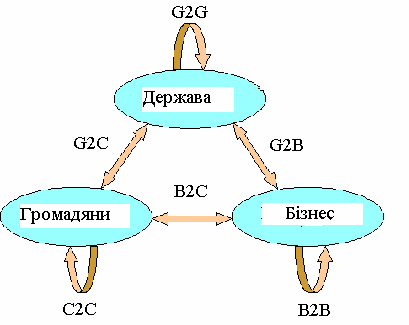 Основні модулі електронного уряду 
У сучасному сприйнятті електронний уряд складається з трьох основних модулів: 
G2G – government to government (уряд – урядові), 
G2B – government to business (уряд – бізнесу), 
G2C – government to citizens (уряд – громадянам), і включає численні прикладні елементи. 
Серед них – 
вільний доступ громадян до державної інформації; 
переведення державних органів  на безпаперове діловодство; 
планування для всіх державних органів показників ефективності роботи на рік і регулярний їх контроль, який здійснюється і парламентом, і громадянами; 
запровадження в державних органах пластикових карток для ідентифікації державних службовців, виплати їм зарплати та інших виплат; 
перенесення в інформаційні мережі більшості стандартних трансакцій між державою та громадянами чи бізнесом тощо.
ПЕРЕВАГИ ЕЛЕКТРОННОГО УРЯДУ. 

Вивчення досвіду передових у впровадженні Е -урядів країн дозволяє зафіксувати наступні головні переваги, які отримує суспільство:

- по-перше, нові технологічні ІКТ-можливості дозволяють надавати урядові послуги
24 годину на добу, 7 днів на тиждень (24/7);

- по-друге, питання відновлення прямої форми демократії стає реальністю найближчої
перспективи. Уже нема технологічних перепон для прямого контакту громадян з
урядовцями;

- по-третє, критично важливим для впровадження Е -уряду є успішне вирішення
нормативно-правових питань удосконалення роботи уряду на основі використання ІКТ.
Вибравши деякі позитивні приклади із світового досвіду запровадження системи електронного урядування, з впевненістю можна констатувати її практичні переваги:


- для громадян – одержувати послуги, надані органами та установами; мати до них доступ через мережу Інтернет; навчатися протягом усього життя і брати участь в управлінні державою;


- для бізнесу – мати доступ до державних служб в Інтернеті, співпрацювати з державою з метою сприяння економічному розвитку;


- для державних структур – підвищити свою ефективність; покращити відносини з клієнтами і залучити всіх громадян у політичні обговорення, зосередивши свою увагу на стратегічних напрямках.
З погляду змісту електронної взаємодії між суб'єктами електронного урядування виокремлюють ТРИ ОСНОВНІ МОДЕЛІ ЕЛЕКТРОННОГО УРЯДУВАННЯ: 

КОНТИНЕНТАЛЬНУ ЄВРОПЕЙСЬКУ, 

АНГЛО-АМЕРИКАНСЬКУ, 

АЗІАТСЬКУ МОДЕЛІ.
Континентально - європейська модель :


наявністю	 наддержавних	структур	(Європарламент,	Єврокомісія, Європейський суд), рекомендації яких є обов'язковими для всіх країн ЄС;

високим ступенем інтеграції європейських країн та народів;

чітким законодавством, що регламентує інформаційні відносини в європейському інформаційному просторі.

Управління та діяльність органів влади та наднаціональних структур в цій моделі спрямовані насамперед на потреби громадян - користувачів інформаційних систем та мереж (доступ до публічної інформації, оперативне отримання якісних послуг, участь у формуванні державної політики).
Англо-американська модель (США, Канада, Велика Британія). 

В США основний акцент зроблено на відкритість, прозорість та відповідальність влади перед громадянами. 
У Великій Британії акцент зроблено на: розширенні спектру послуг, що надаються владою громадянам та суб'єктам господарювання; підвищення ефективності діяльності органів влади; створення технічних та освітніх умов для повного  охоплення громадян адміністративними послугами.
Азіатська модель електронного урядування

Враховує особливості специфічного стилю управління, азіатський тип корпоративної культури та багаторівневу систему державного управління. 
В цій моделі основні зусилля спрямовані на впровадження сучасних інформаційно-комунікаційних технологій у сферу освіти та культури.
Вона характеризується жорсткою владною вертикаллю.
У світовій науковій літературі сьогодні виокремилися три головні підходи до розуміння електронного урядування.

І. Перша з відомих шкіл розглядає електронне урядування як ефективне надання державних послуг за допомогою нових інформаційних технологій. 
Відповідно до цього підходу, уряд як велика корпорація має прагнути до задоволення інтересів своїх платників податків, а з цією метою – до підвищення своєї ефективності, так само як корпорація мусить підвищувати свою капіталізацію, змінюючи моделі роботи на більш технологічні й ефективні. Саме цей підхід знайшов відображення в перших заявах політиків щодо розробки та запровадження електронного уряду. 
Так, ще в 1993 році Альберт Гор, тоді віце-президент США, в своїй промові наголошував на впровадженні електронного уряду саме через застосування інформаційних технологій фінансової та інших комерційних сфер у державному секторі.
Другий підхід сформували дослідники-технократи, школа яких розуміє електронний уряд як організацію високого рівня інформатизації.

Адепти цього підходу наголошують на тому, що електронний уряд є елементом масштабного інформаційного перетворення суспільства. 
Зміна нормативно-правової бази, освітніх акцентів, принципів формування і витрачання бюджету, екологічних орієнтирів, перерозподіл зон пріоритетної компетенції державних і громадських структур, перенесення наголосів в економіці, оновлення і розширення ціннісних парадигм суспільства - усе це разом з багатьма іншими компонентами повноцінної життєдіяльності суспільства є підґрунтям для реінжинірингу державного управління, для створення і функціонування електронного уряду. Також зазначені науковці розглядають е-уряд як засіб взаємодії громадян та держави через прямий доступ населення й підприємств до інформації, до систем послуг адміністративних органів країни, регіону, міста, району, до демократичних інститутів суспільства.
Третя школа, яка набуває в західній літературі все більше прихильників та поступово отримує визнання в Україні, розглядає електронне урядування як нову парадигму (модель) управління в епоху знань. Підхід залишає електронному наданню послуг, відповідно до першої школи, роль однієї з інноваційних технологій урядування, а інформатизації – роль засобу для трансформації уряду. Натомість підкреслюється поширення нових принципів і підходів до урядування, яке супроводжується перебудовою усієї системи управлінських процесів, подоланням стереотипів бюрократичної культури. Такого визначення дотримуються уряди розвинених країн та міжнародні організації. 
електронний уряд - це система співпраці уряду і громадян (бізнесу, громадських організацій), яка базується на використанні інформаційно-комунікаційних технологій; це інформаційний простір, в якому взаємодія уряду та громадян (бізнесу, громадських організацій) організовується на основі синтезу: 
- інформаційно-комунікаційних технологій;
		- нормативно-правової бази (прийняття рішень);
			- інформаційно-ресурсної бази.
ЕЛЕКТРОННИЙ УРЯД ТА ЕЛЕКТРОННЕ УРЯДУВАННЯ. 

Необхідно зазначити, що в англомовній літературі поняття електронного урядування (e-governance) та електронного уряду (e-government) почали відокремлюватись лише останнім часом. Завдяки поліваріантності англійської мови в багатьох публікаціях ці терміни використовуються як тотожні, але за контекстом можна зрозуміти, що під «е-government» автори мають на увазі не орган державної влади чи місцевого самоврядування, а нову систему принципів урядування, співвіднесену із новими технологіями і цифровими можливостями. 

З розвитком термінологічної бази в сфері електронного уряду дослідники все чіткіше окреслюють відмінність між електронним урядуванням та електронним урядом. Наприклад, Т. Райлі зазначає, що електронне урядування має відношення до концепцій, поглядів та питань навколо функції уряду, тоді як електронний уряд має зв’язок із специфічними практичними структурами уряду, які впроваджують такі концепції на практиці. Електронний уряд може бути продуктивнішим варіантом звичайного уряду, якщо він добре впроваджений та керований. Електронне урядування може розвинутись у суспільне управління, якщо воно добре побудоване і належним чином взаємопов’язане.
Д. Кеттл у контексті історичного аналізу американського державного управління також наводить різницю між електронним урядом та урядуванням, враховуючи, що уряд – це інституційна структура, яку суспільство використовує для перетворення політичних програм на програми дій та законодавство, а урядування – наслідок взаємодії уряду, державних службовців та громадян через політичний процес, процес розробки державної політики, створення програм та надання послуг.

електронний уряд − це застосування інформаційних і комунікаційних технологій у державних адміністративних органах у поєднанні з організаційними змінами і новими методами для поліпшення послуг державного сектору і демократичних процесів, а також зміцнення політики держави (визначення Європейської Комісії);

	електронне урядування - це форма організації державного управління, за якого відбувається активна взаємодія органів державної влади та органів місцевого самоврядування між собою, з суспільством, людиною та громадянином, бізнесом за допомогою інформаційно-комунікативних технологій